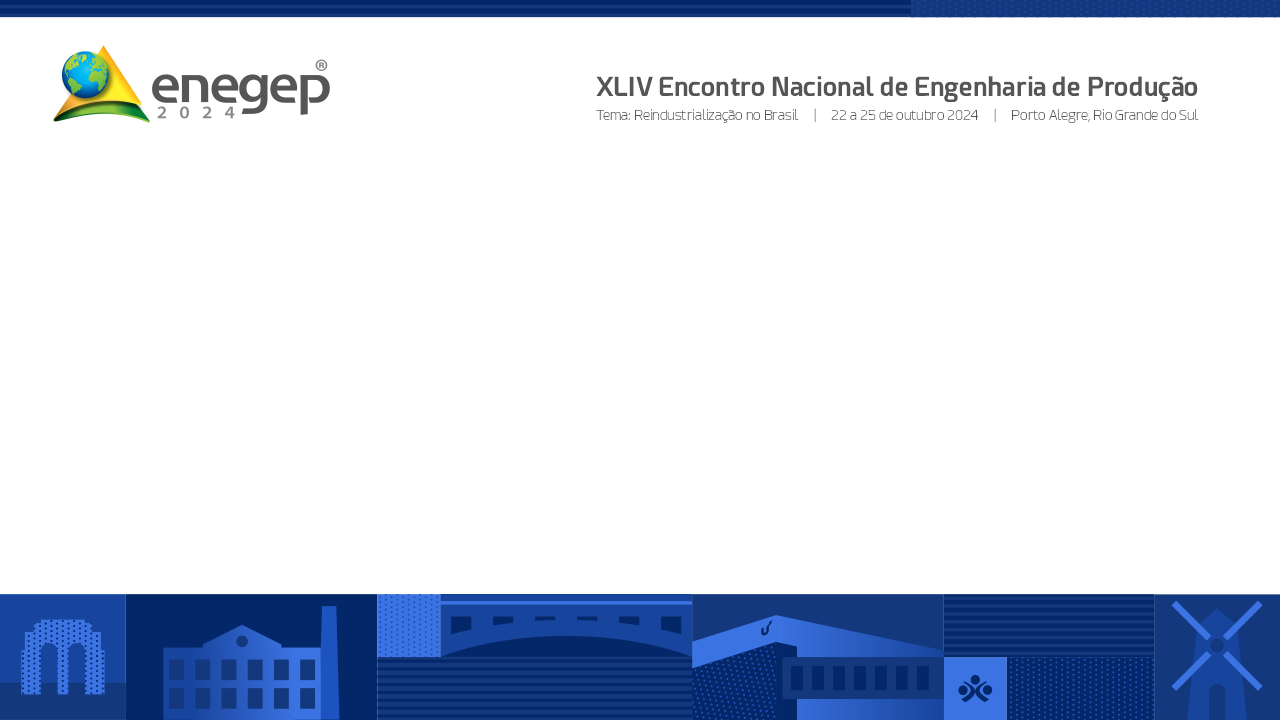 INSIRA AQUI O TÍTULO DO SEU TRABALHO
Insira aqui a área do seu trabalho
Ministrado por: insira aqui o nome do(a) apresentador(a)
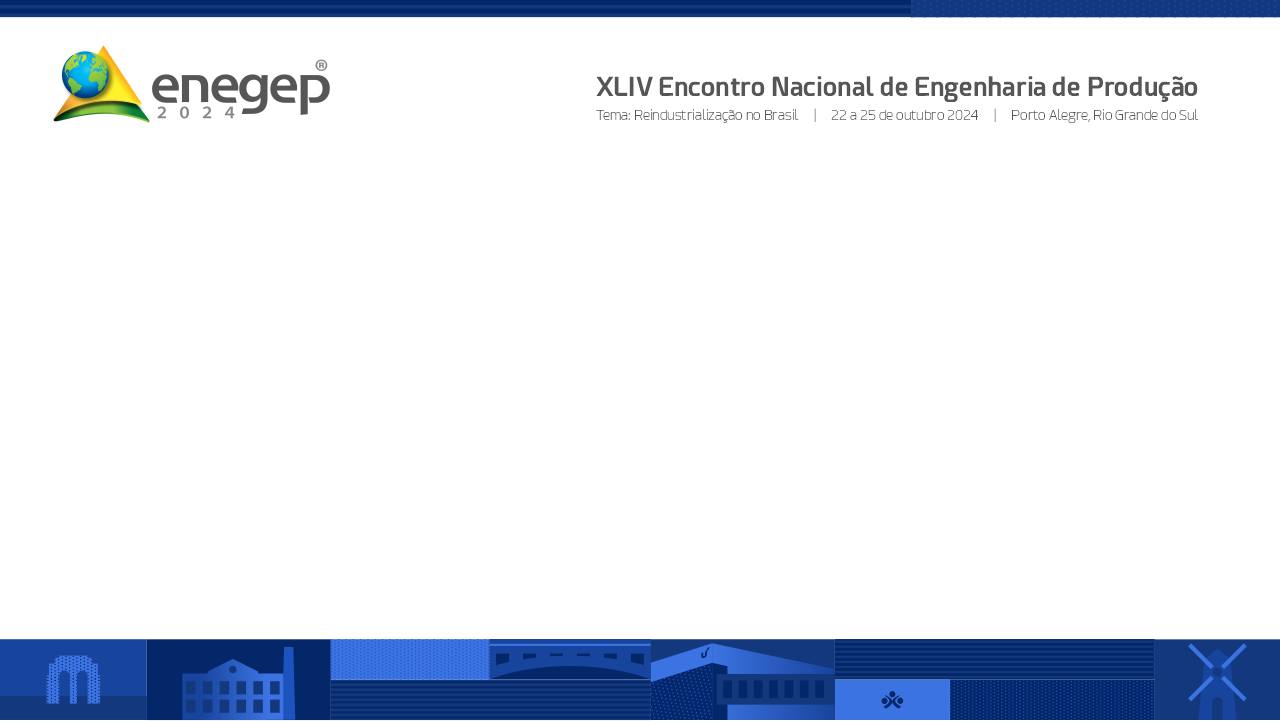 AUTORES
Nome do autor 1 – Instituição ou empresaNome do autor 2 – Instituição ou empresaContinua...